Исследовательская работа



Выполнили:
Кербунова М., Комарова К., Лапунова В., 
Осипова Д. - обучающиеся 8 класса,
 руководитель Копылова Н.А. 
МБОУ Пестриковской СОШ
Кашинского р-она Тверской области

2013 год
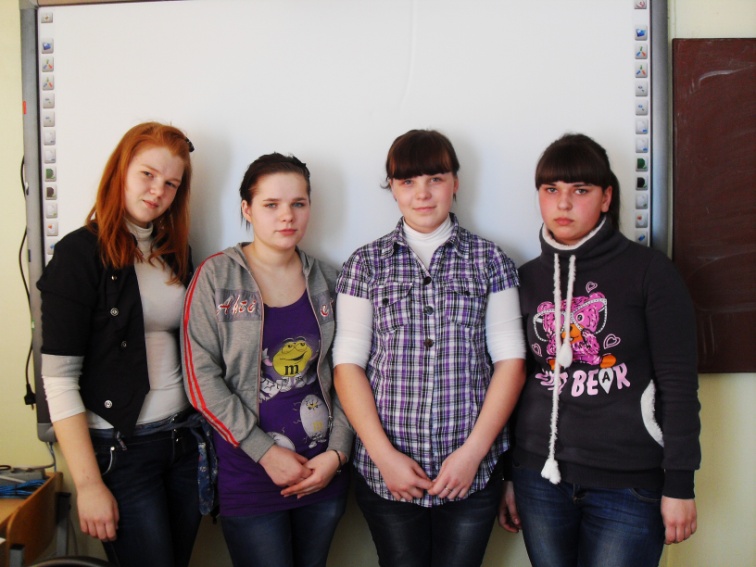 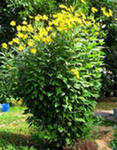 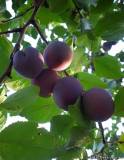 Тема: «Правильное питание – основа здоровья»
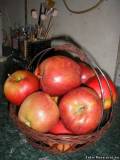 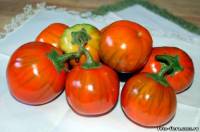 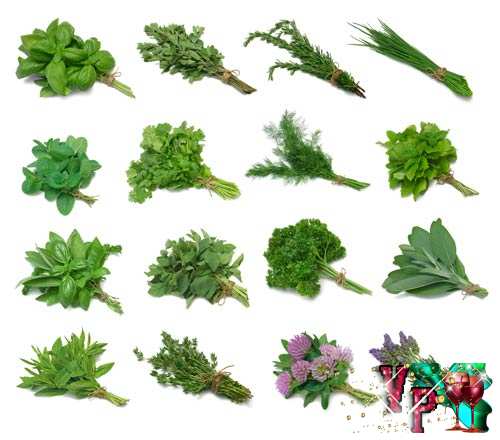 Цель:
-помочь учащимся задуматься о необходимости быть здоровым,         - приобщения к здоровому питанию;         - развивать творческие способности,  память, внимание, познавательный интерес;             -воспитывать ответственное отношение учащихся к своему здоровью.
Определение проблемыВ ходе обсуждения выявлена проблема: ребята нашего 8 класса не задумываются, что едят  чипсы и сухарики и пьют газировку. По результатам теста большинство ребят не следят за своим здоровьем
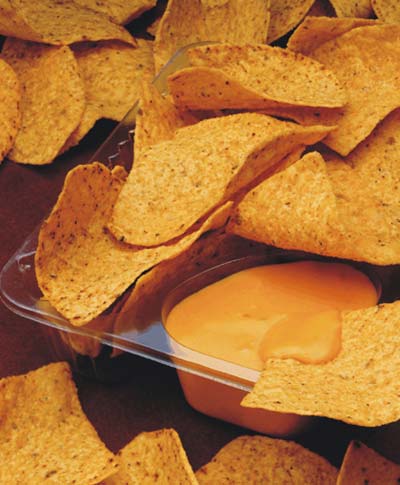 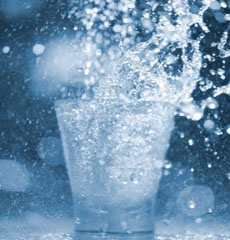 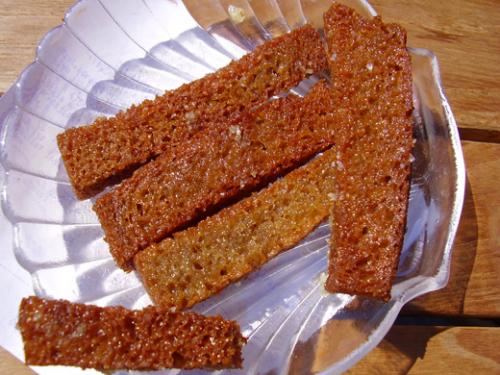 Планирование деятельности
Сбор информации
Цель: получить сведения о том, насколько вредны продукты, которые мы пьем и едим через:
а) изучения состава продуктов
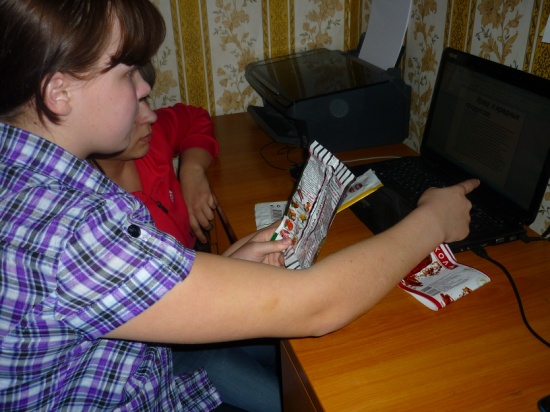 б) поиск в сети Интернет
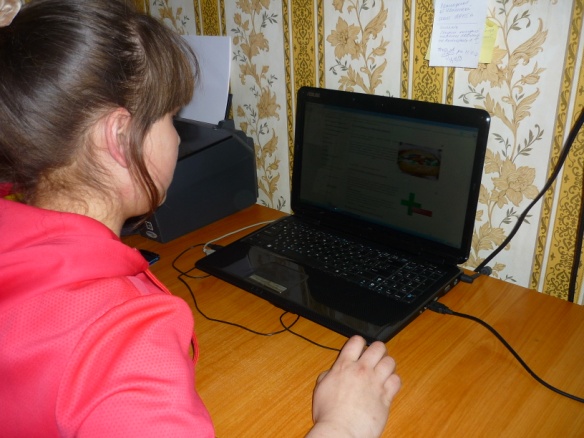 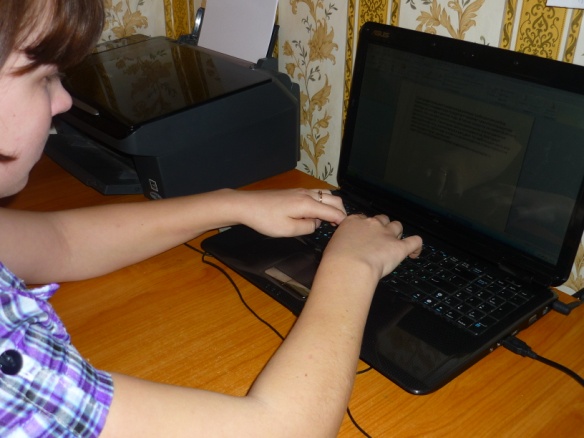 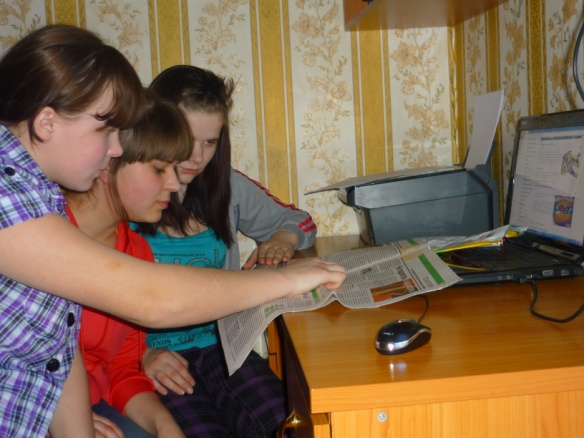 в) опыты с газировкой
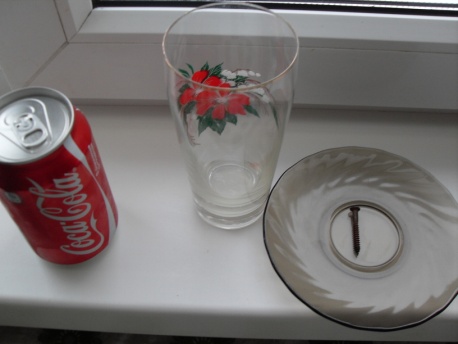 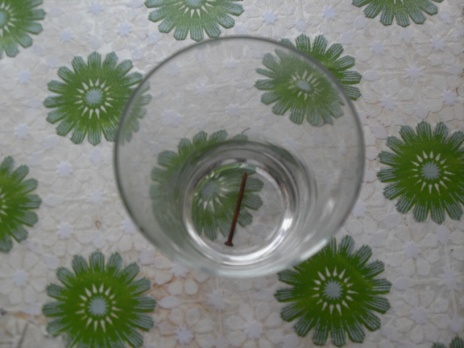 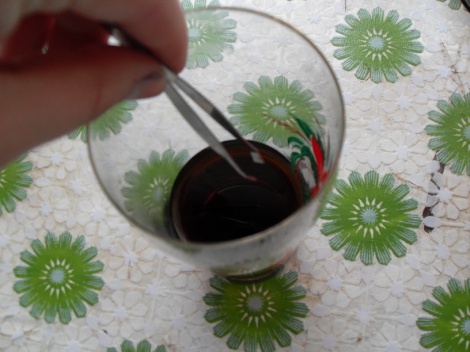 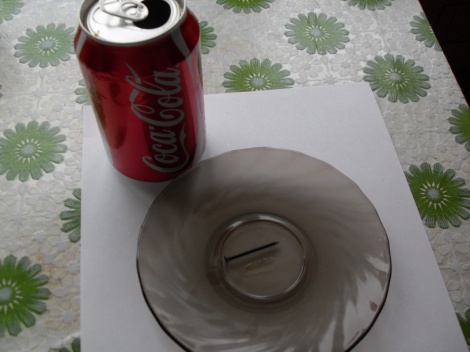 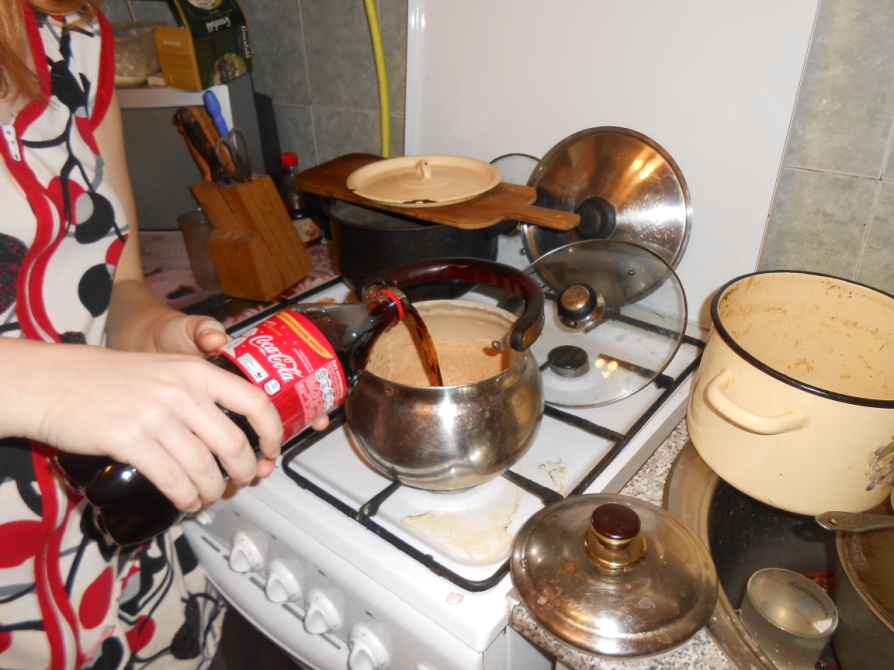 в) беседа с медицинским работником
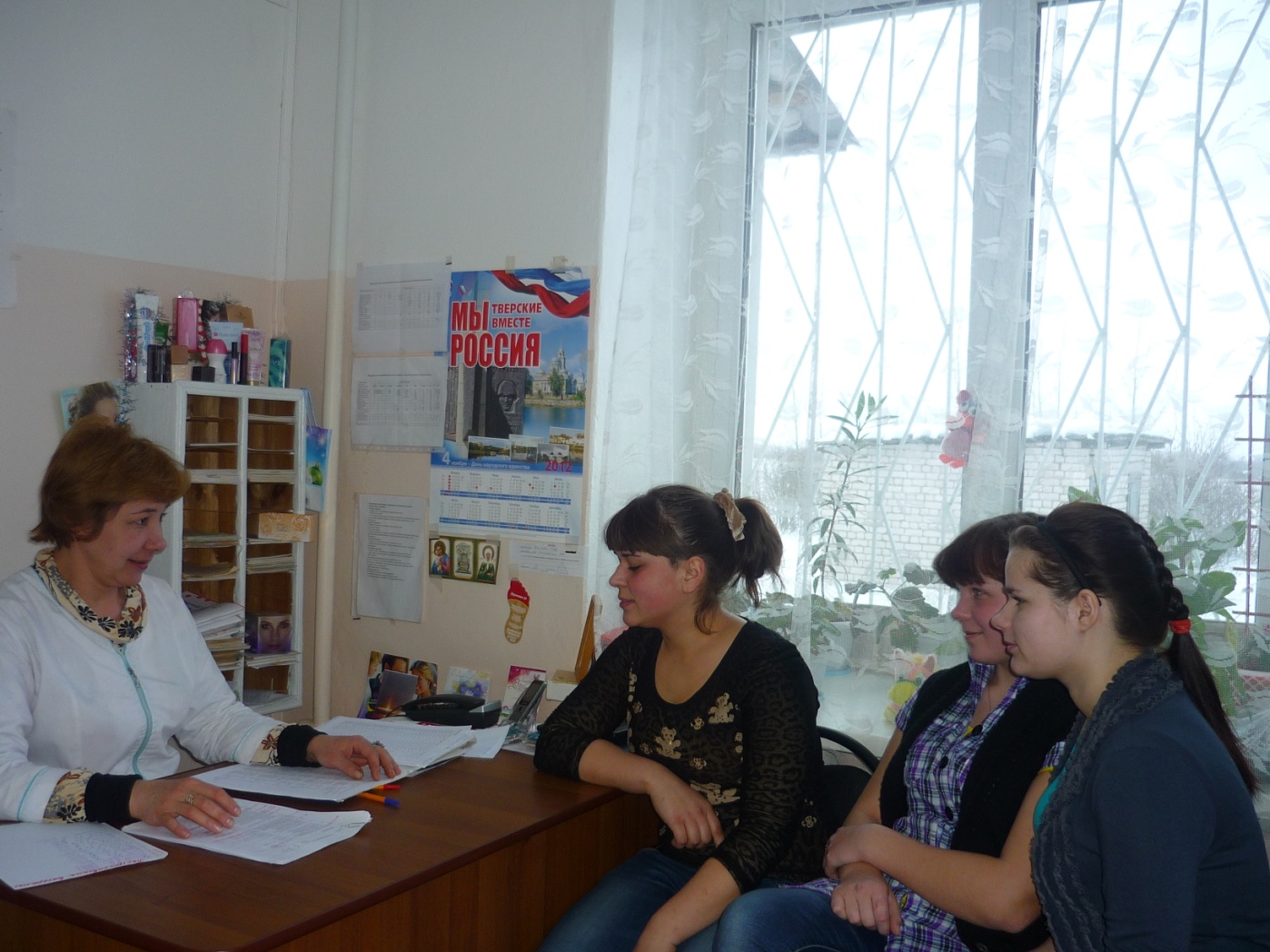 Результат:- узнали о вреде газировки, сухариков, чипсов;  - собрали много информации о здоровой пище; - поняли как уменьшить вред своему здоровью .
2. Изучение общественного мнения
Цель: выяснить, является ли наша проблема актуальной не только для нашего класса, но и для учеников нашей школы
Опрос учащихся:
(тест)
Опрошено 
– 50 человек.

Знают о вредной пище– 30 человек.

Не знают
– 20 человек.
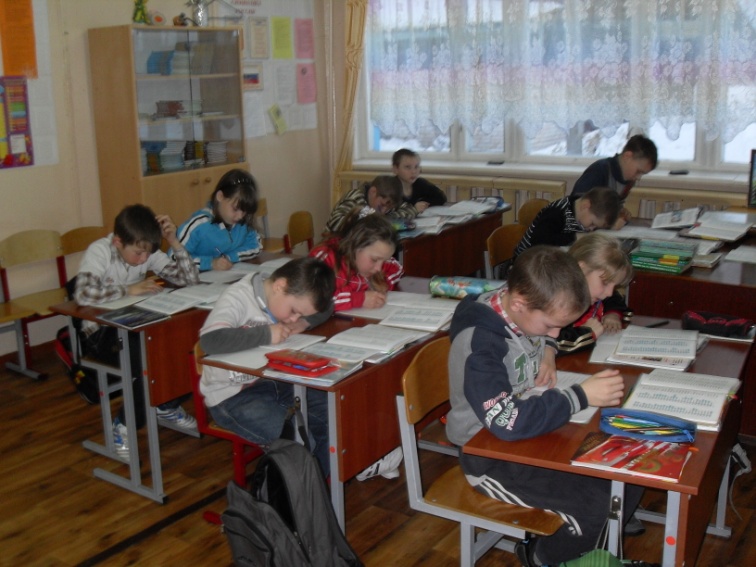 Опрос  медицинского работника, работника кабинета здоровья, учителей начальных классов
Цель:  узнать об информированности учащихся о правильном питании
Общешкольные дела,
посвящённые здоровому питанию - были проведены
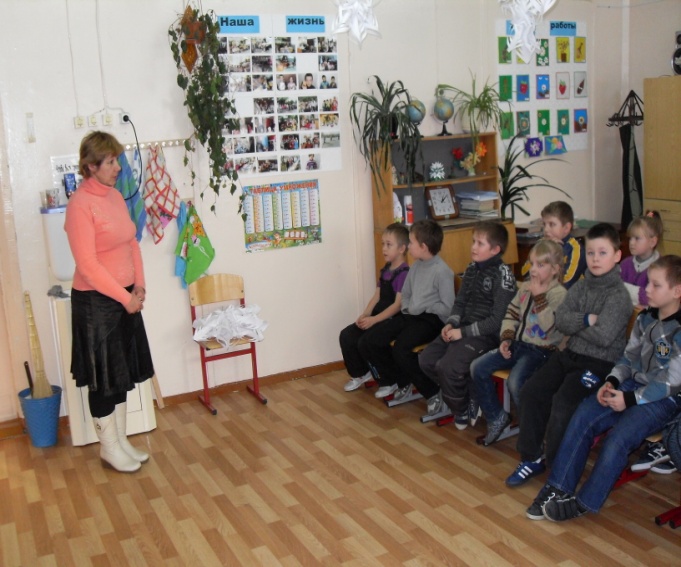 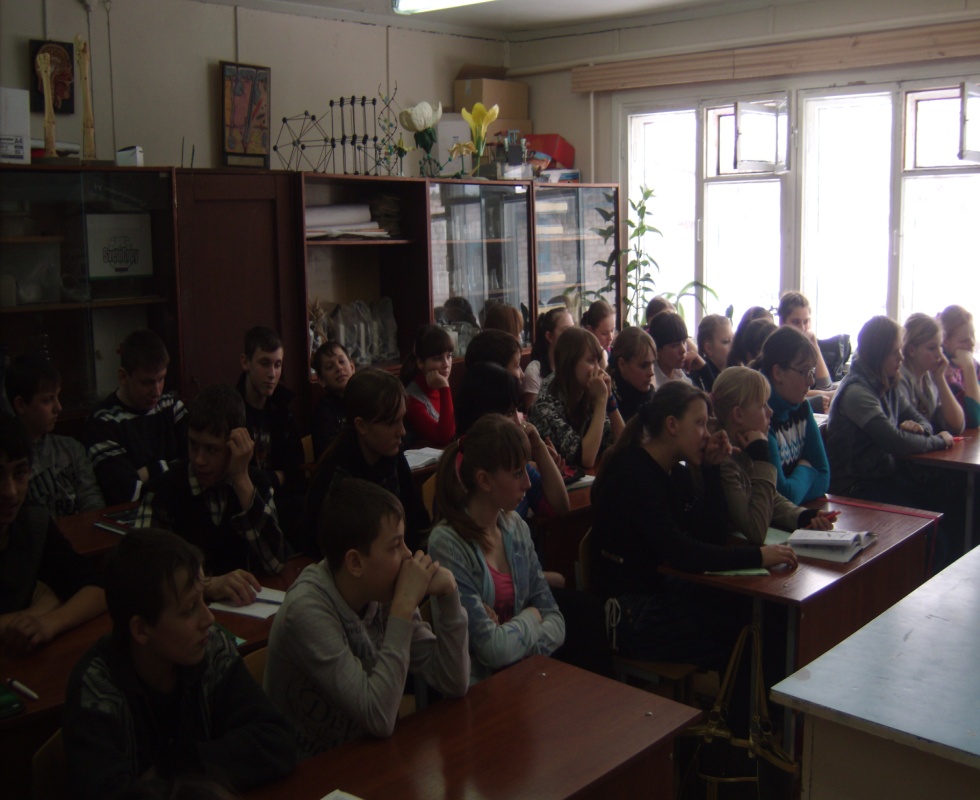 На классных часах учащимся рассказывалось.

Учеников это заинтересовало.
В ходе изучения общественного мнения выявленная нами проблема существует и для её решения мы составили программу действий.
Программа действий1. Приготовить доклады  для классного часа о том, что мы едим и пьем.2. Показать сделанные опыты на классном часе
3. Выступить на классных часах с информацией о вредной и полезной еде в начальном и среднем звене нашей школы.4. Провести повторный опрос (тест)учащихся школы
Реализация программы
Проведение классного часа «Правильное питание - основа здоровья»
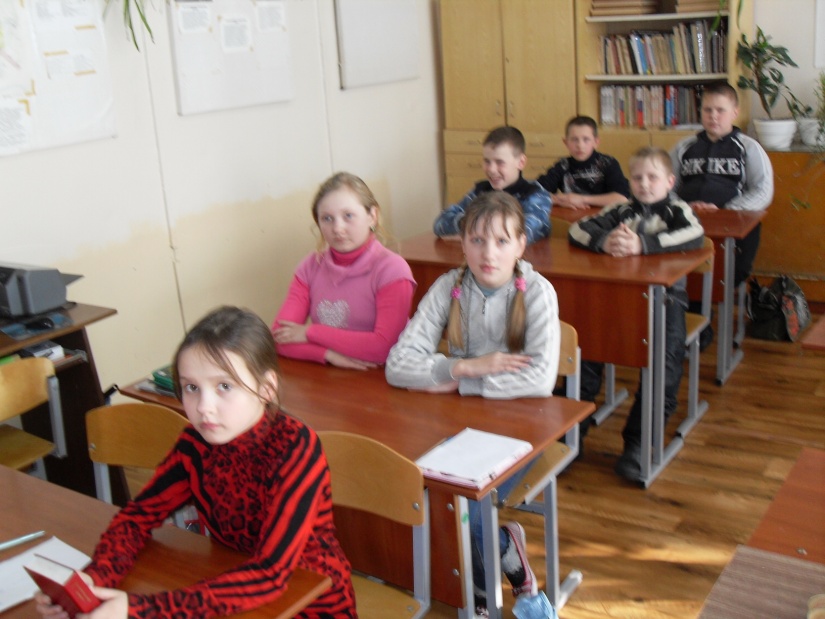 Результаты повторного опроса учащихся
Опрошено 73 человека
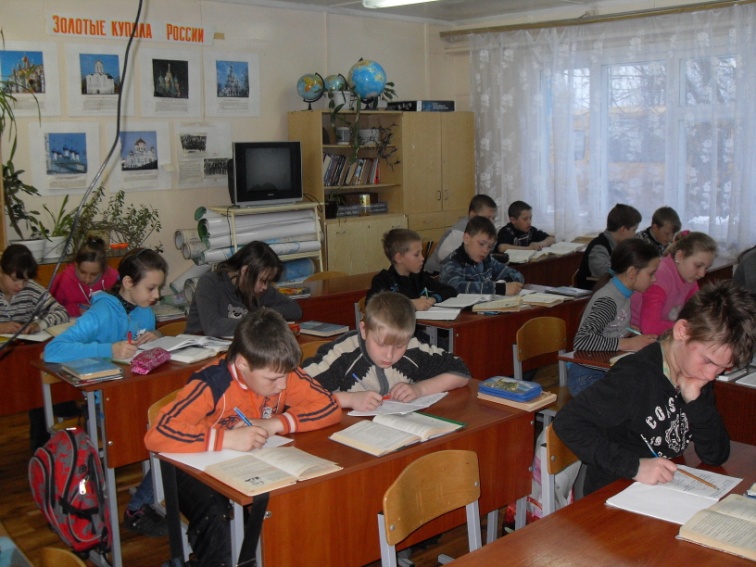 Наша работа реализована.
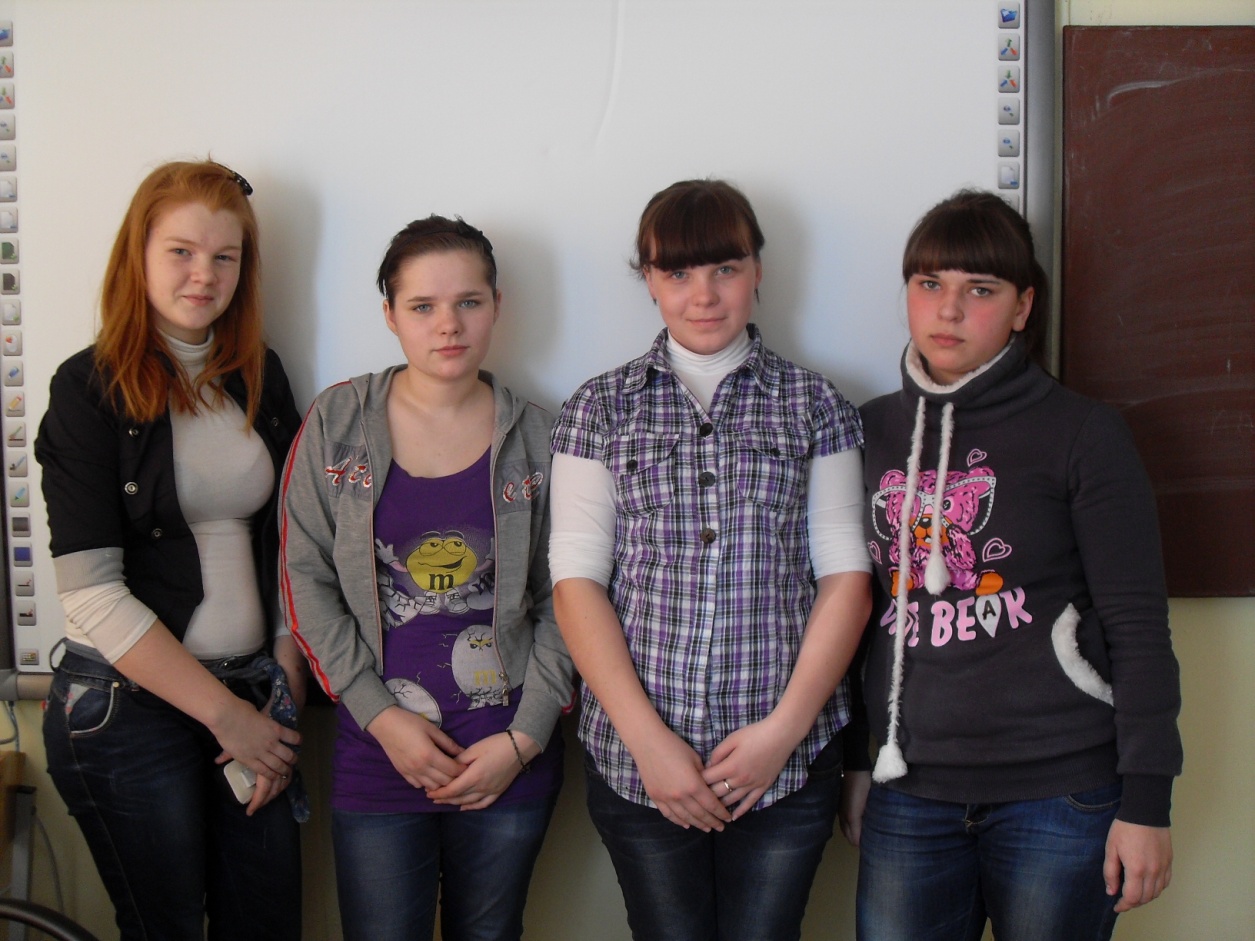 Используемая литература:
1. Фото опытов – Комарова К., Осипова Д., Лапунова В., Кербунова М.

2.  Информация о вреде пищи, фото чипсов и сухариков
http://lechit.blogspot.ru/2010/03/blog-post_6675.html


4. http://vcegdaprazdnik.ru/cliparty/photo-stock/20316-svezhaya-zelen-fotoklipart.html

5.  http://www.foto-flora.ru/photo/ovoshhi_frukty_i_yagoda/3
3. http://www.topinambyr.ru/
6.  http://www.shutterstock.com/pic.mhtml?id=106848851